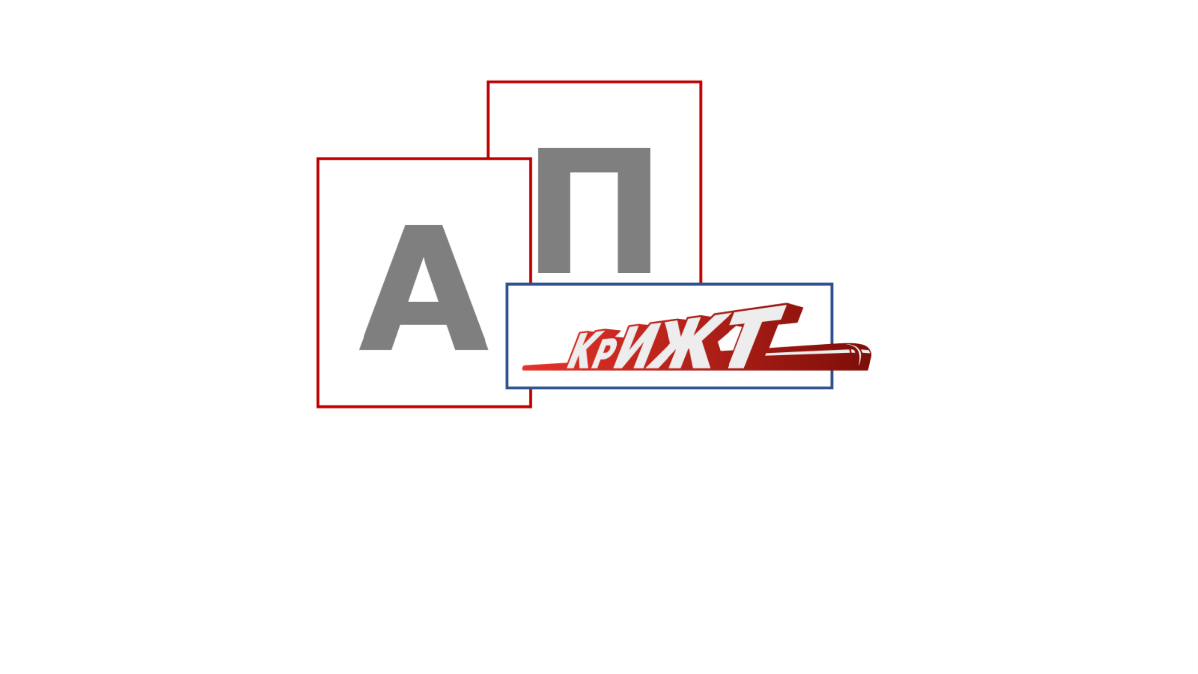 АКСЕЛЕРАЦИОННАЯ ПРОГРАММА 
Красноярского института железнодорожного транспорта
Система автоматизации рекрутмента «Рекрутрейт», HRM-платформа
Агрегатор- помогает студентам быть более конкурентоспособными на рынке труда, а работодателям закрыть потребность в молодых специалистах, увеличение продуктивности и эффективности найма, для вузов рейтинг трудоустройства
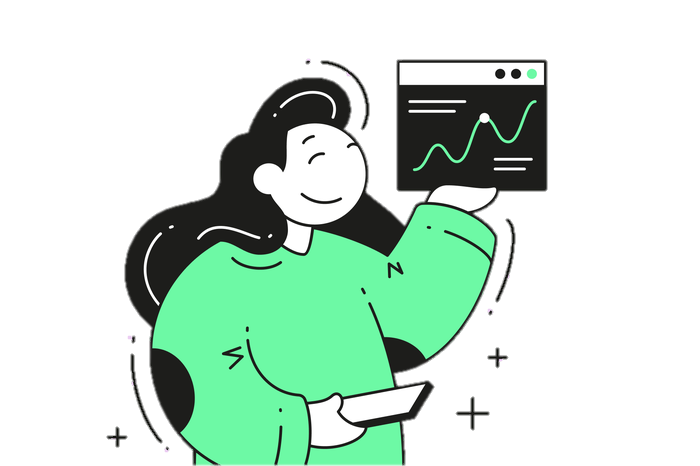 Простое решение сложных проблем
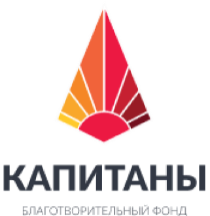 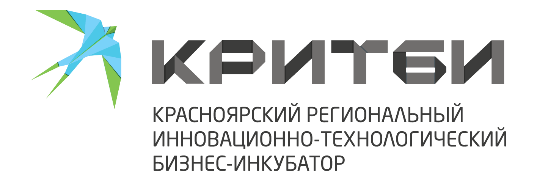 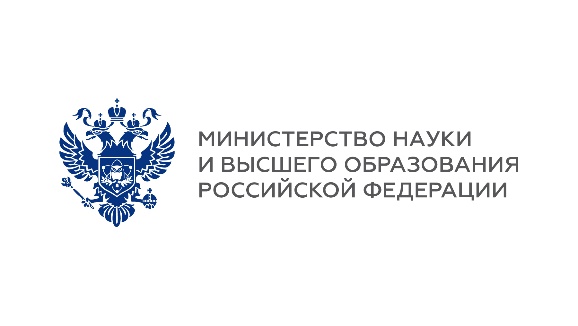 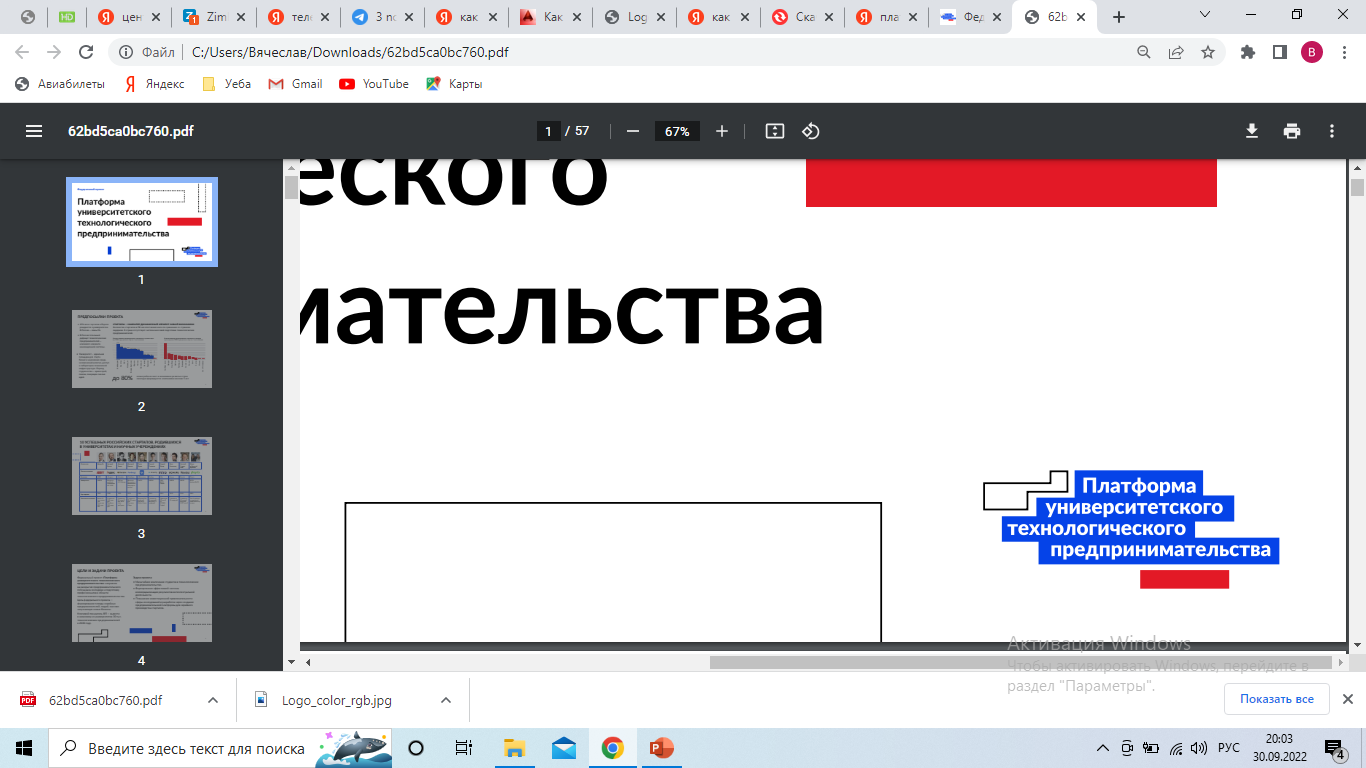 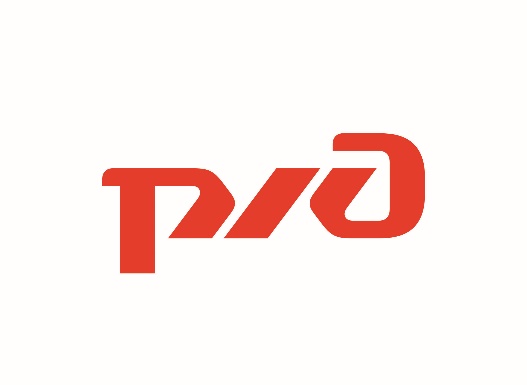 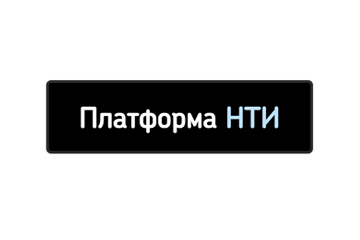 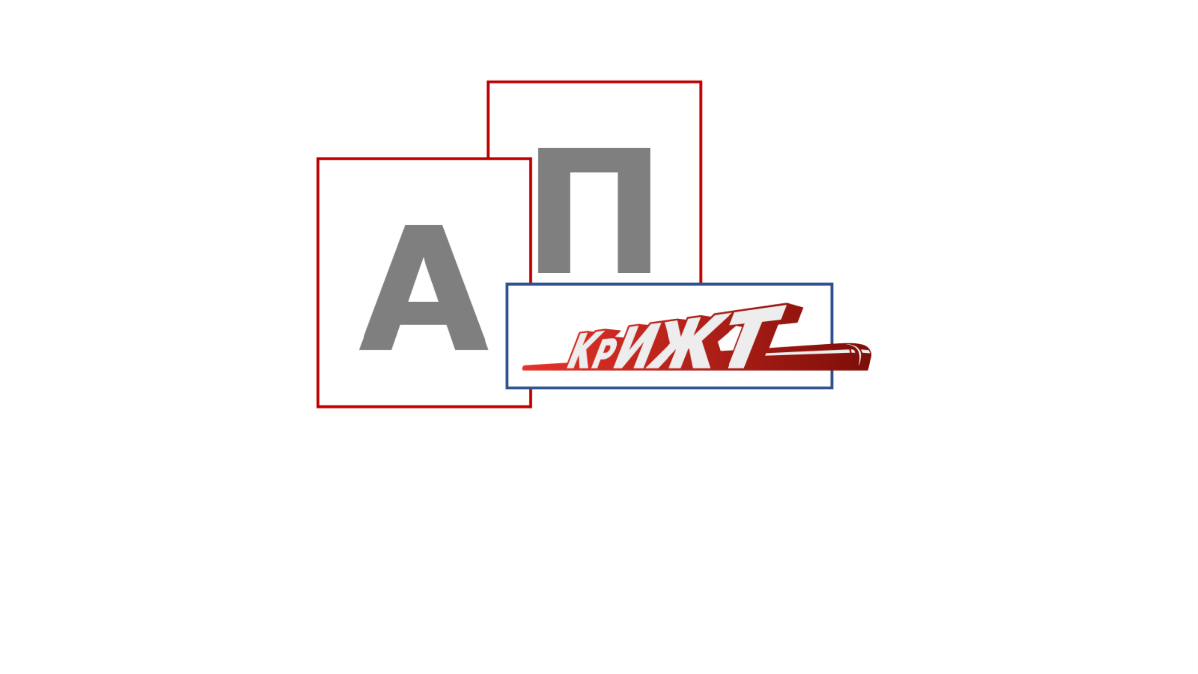 АКСЕЛЕРАЦИОННАЯ ПРОГРАММА 
Красноярского института железнодорожного транспорта
Проблема
Проблемы потенциальных заказчиков:
кадрового голода среди работодателей
низкого трудоустройства среди студентов 
высокие временные затраты среди HR-менеджеров
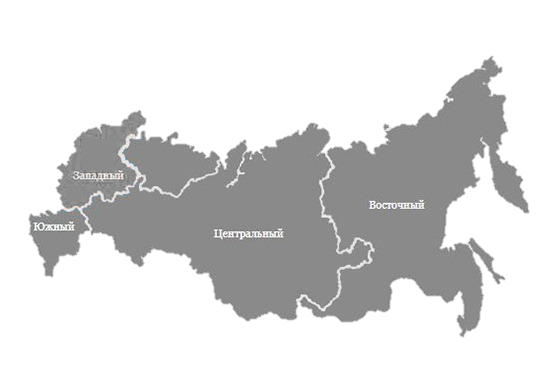 Какие проблемы решаем:
проблема высоких затрат на привлечение кандидатов
агрегатор сокращает затраты такой единицы как человек 
сокращение затрат на время
2
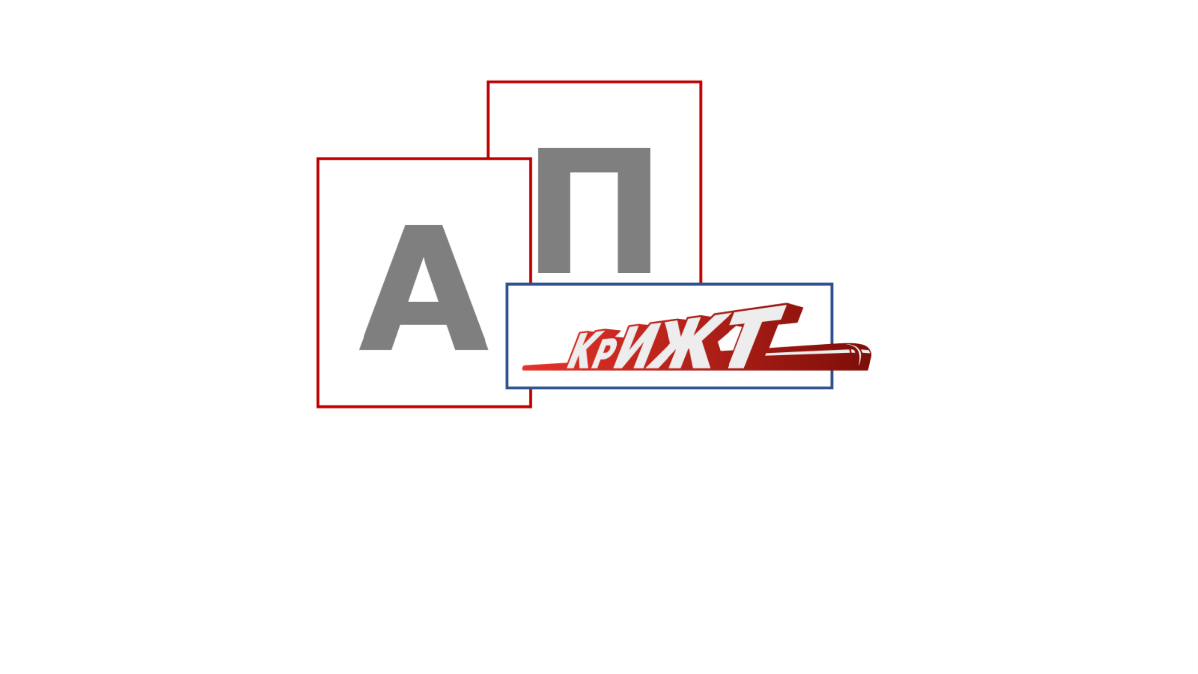 АКСЕЛЕРАЦИОННАЯ ПРОГРАММА 
Красноярского института железнодорожного транспорта
Технология
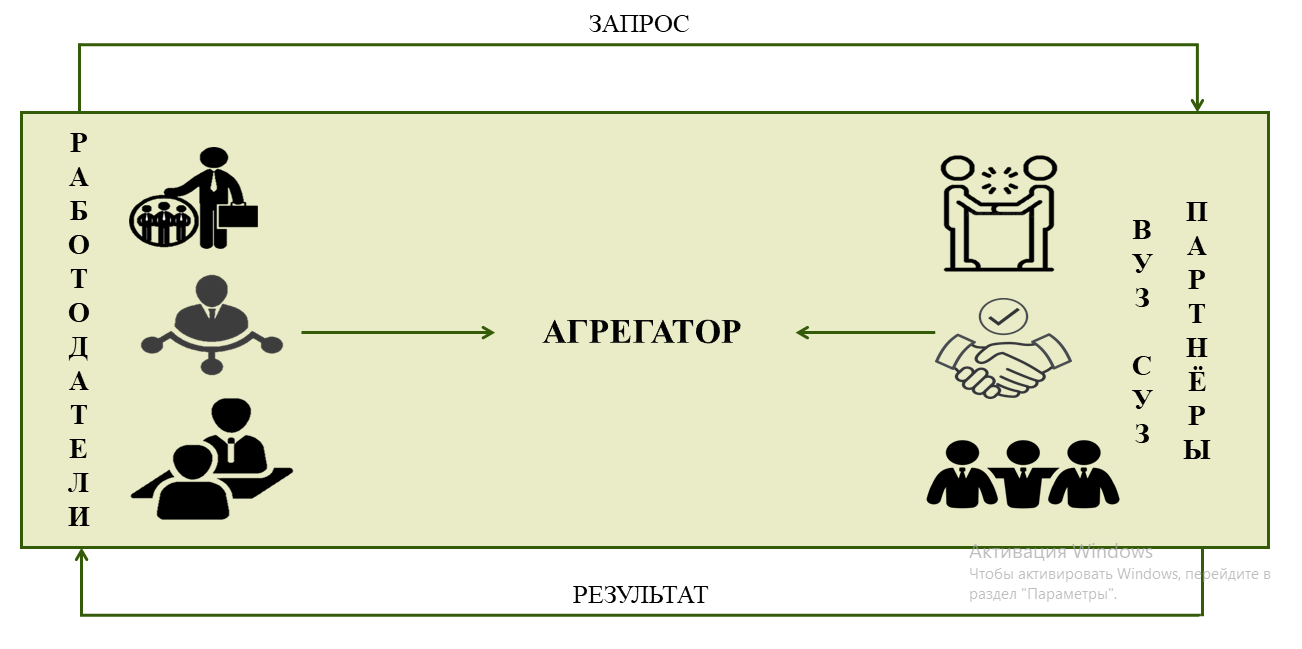 3
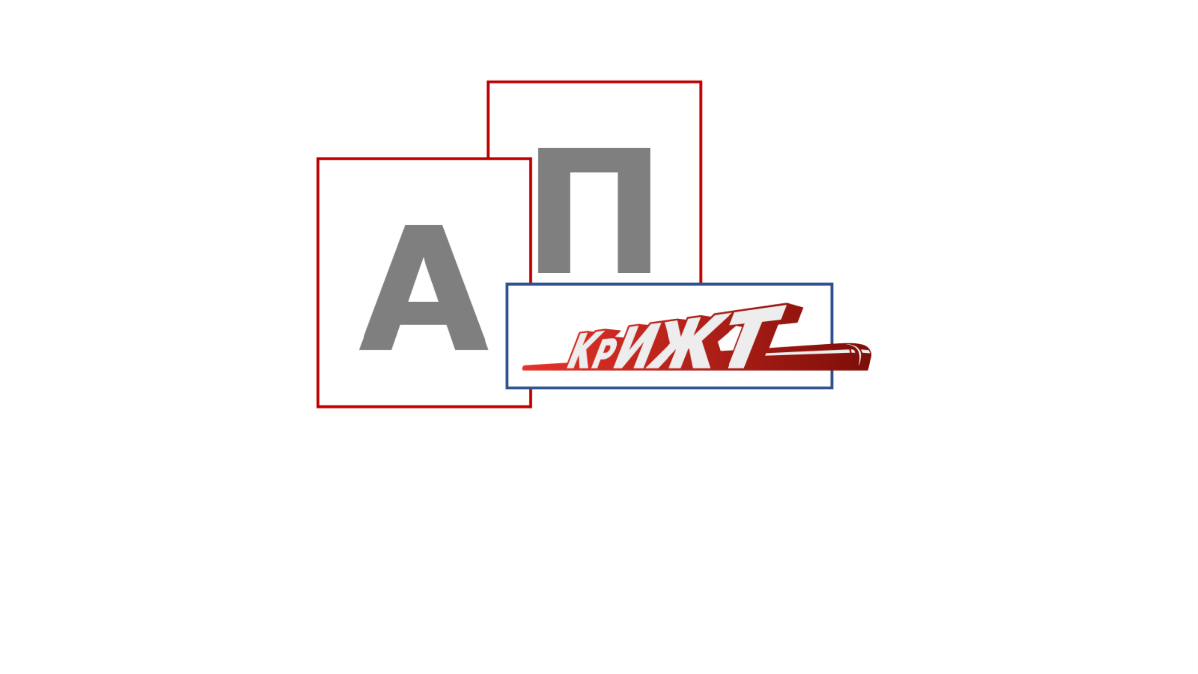 АКСЕЛЕРАЦИОННАЯ ПРОГРАММА 
Красноярского института железнодорожного транспорта
Работают в агрегаторе, без лишних посредников
ВУЗы, СУЗы хотят повысить рейтинг трудоустройства и помочь студентам получить качественную стажировку, но не знают, как…
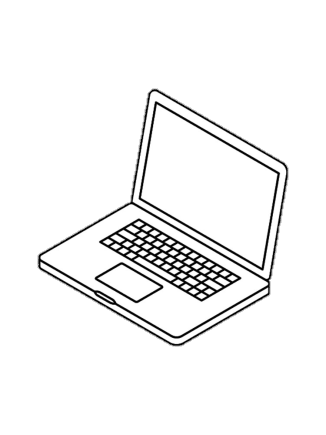 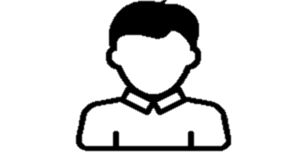 Решение
Работодатели нуждаются в специализированных сотрудниках и в снижение текучести кадров на предприятии
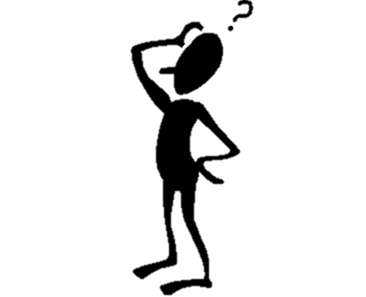 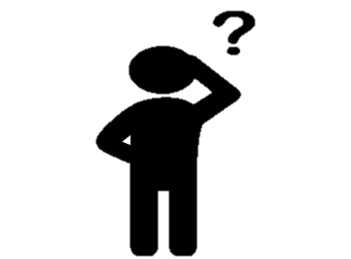 Выбор учебного заведения:
Красноярский институт/техникум железнодорожного транспорта
Сибирский федеральный университет
Сибирский государственный университет науки и технологий имени академика М. Ф. Решетнёва
Агрегатор включает:
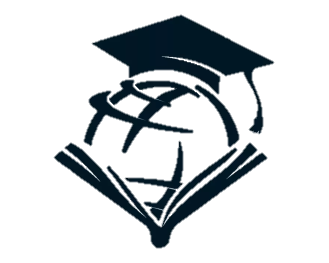 Предоставление работы (в различных видах режима труда):
стандартный (нормированный)
ненормированный
гибкий
сменный
неполный или сокращенный
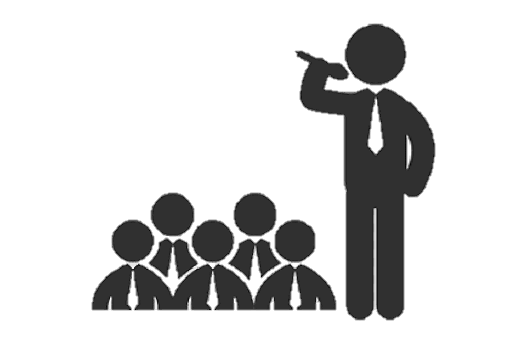 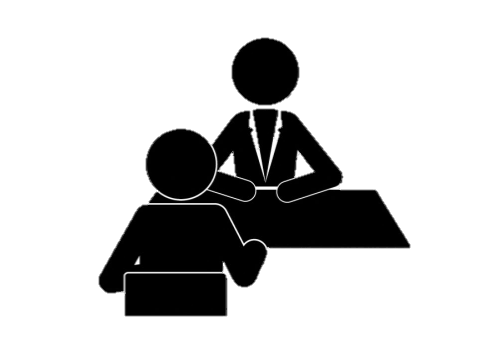 Возможность общения:
1. общий форум 
2. личные сообщения
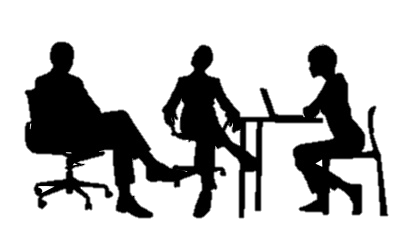 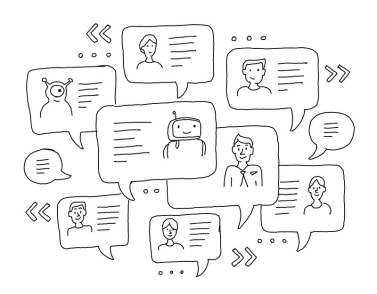 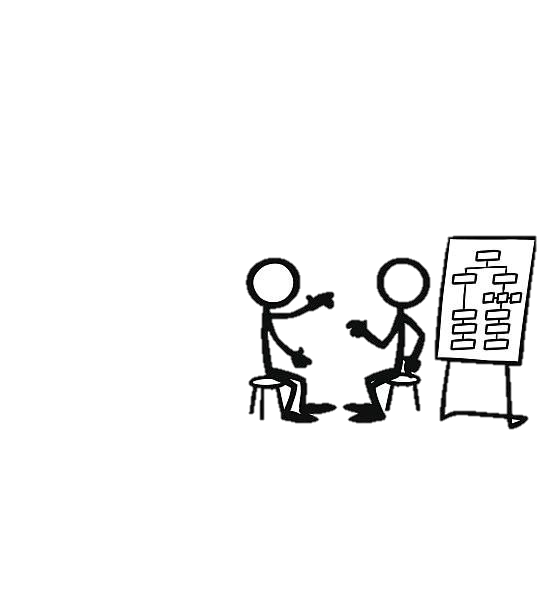 Предоставление стажировки- практики
4
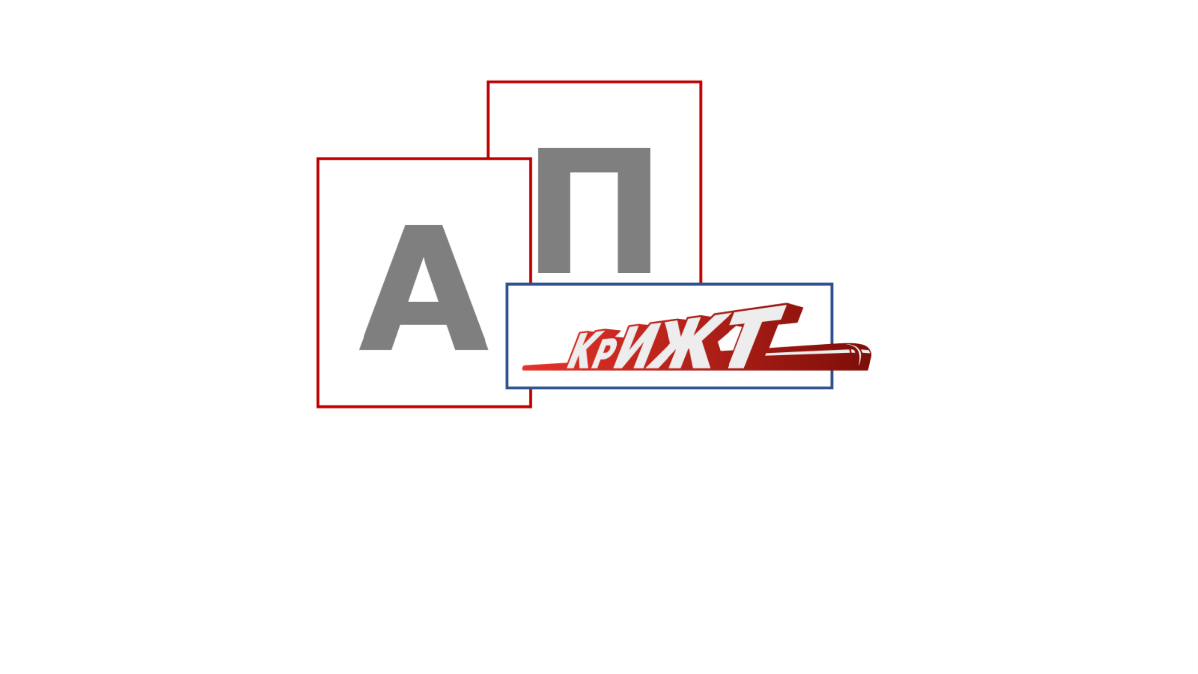 АКСЕЛЕРАЦИОННАЯ ПРОГРАММА 
Красноярского института железнодорожного транспорта
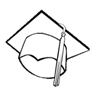 Рынок
Образование
B2B
«Бизнес для бизнеса»
МЫ
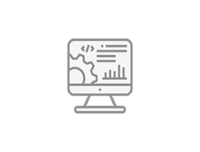 B2B
Работодатели
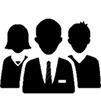 Маркетинг
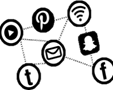 Агрегатор-рекрутрейт- это процесс, который направлен на поиск, отбор и подбор персонала
5
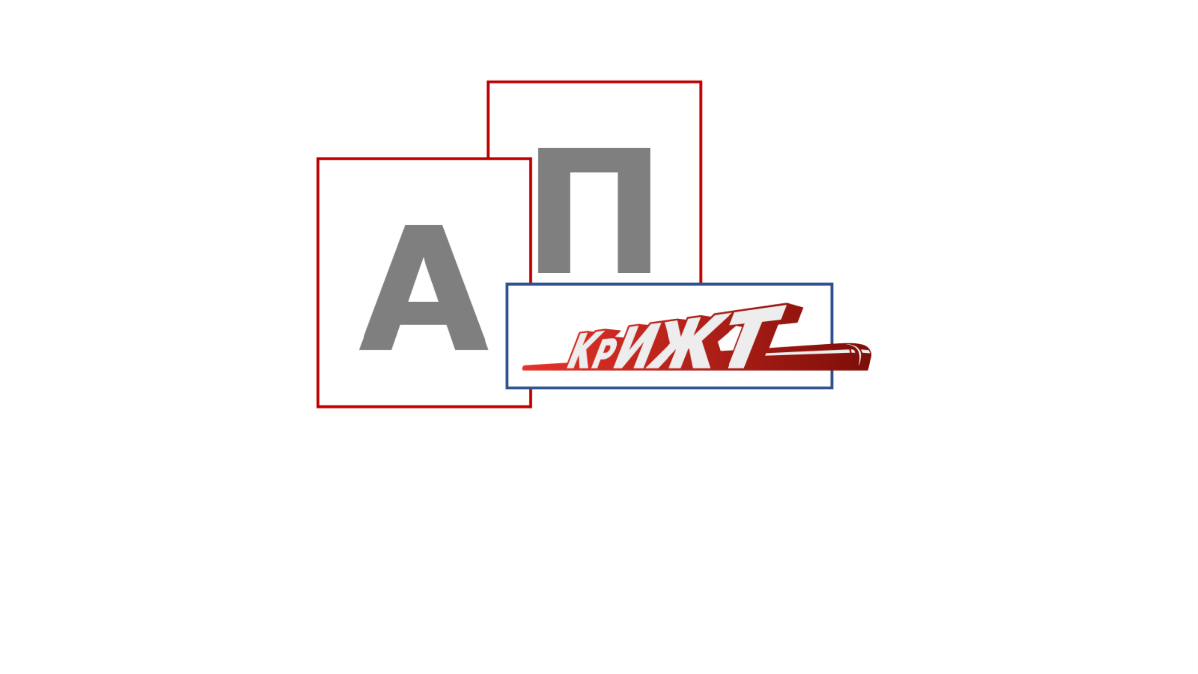 АКСЕЛЕРАЦИОННАЯ ПРОГРАММА 
Красноярского института железнодорожного транспорта
Рынок
После ввода агрегатора на рынок
До ввода агрегатора на рынок
6
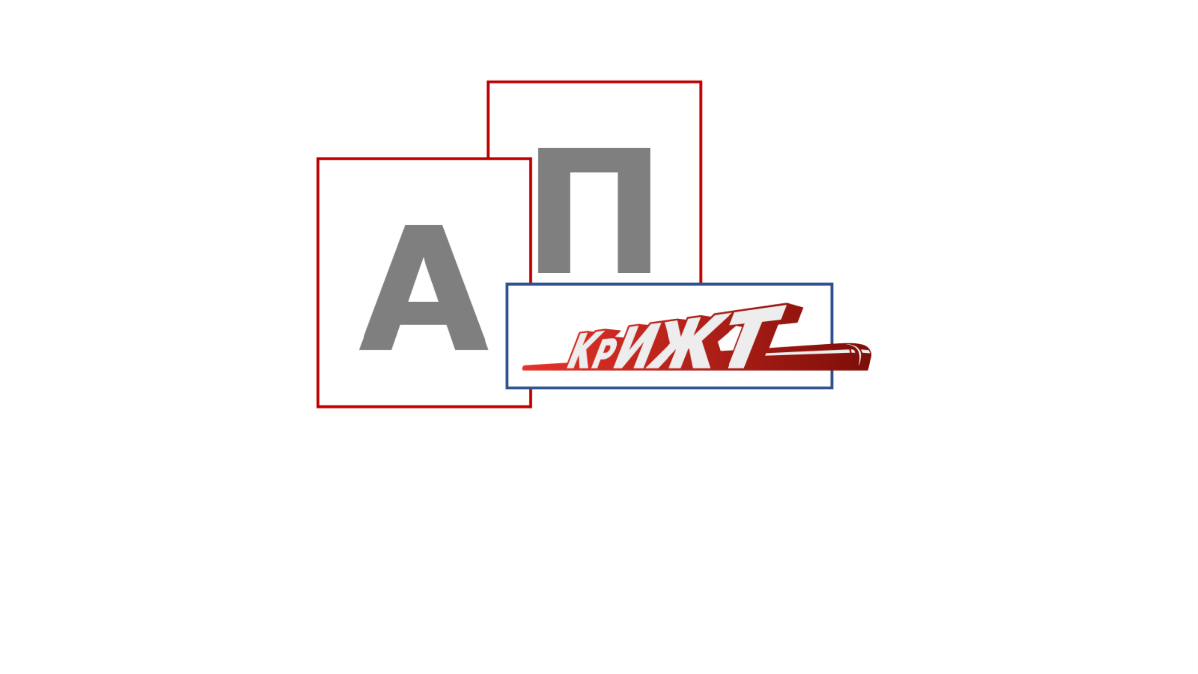 АКСЕЛЕРАЦИОННАЯ ПРОГРАММА 
Красноярского института железнодорожного транспорта
Конкурентный анализ
7
[Speaker Notes: !]
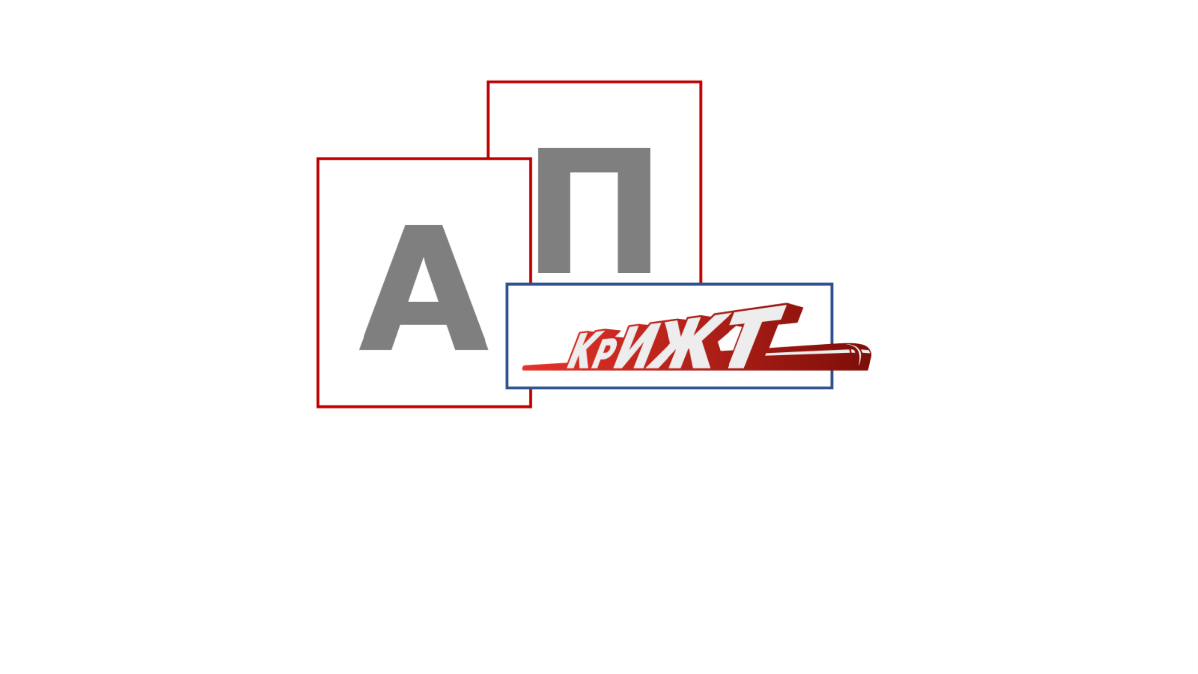 АКСЕЛЕРАЦИОННАЯ ПРОГРАММА 
Красноярского института железнодорожного транспорта
Бизнес-модель
8
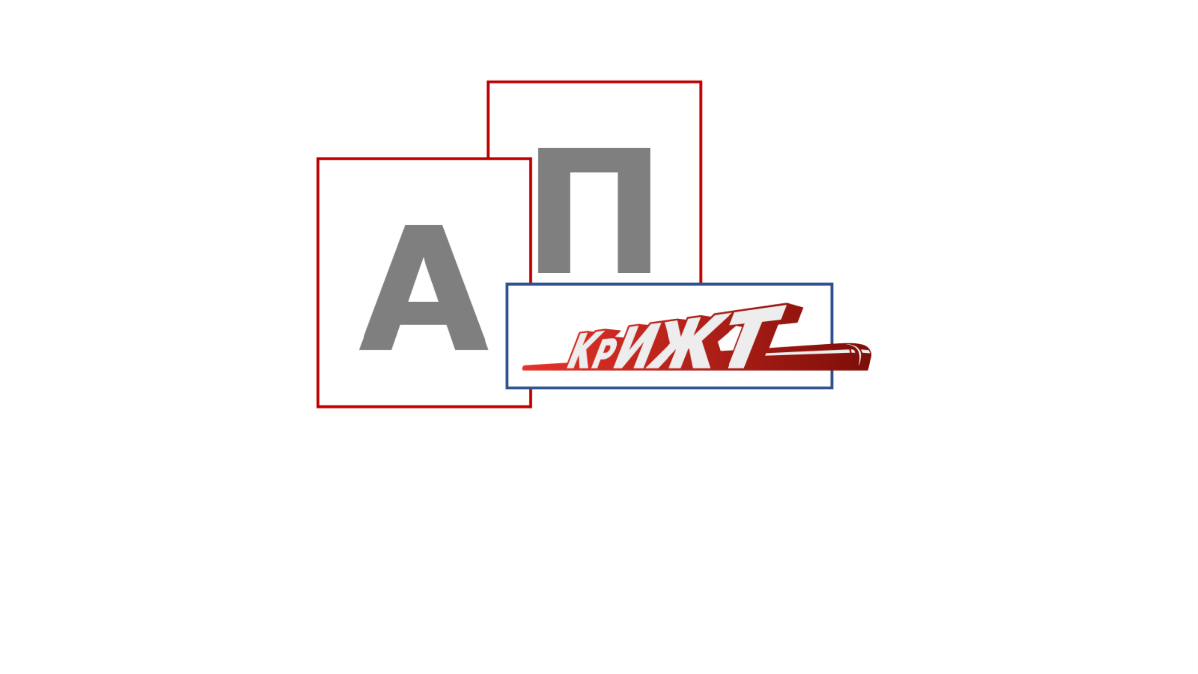 АКСЕЛЕРАЦИОННАЯ ПРОГРАММА 
Красноярского института железнодорожного транспорта
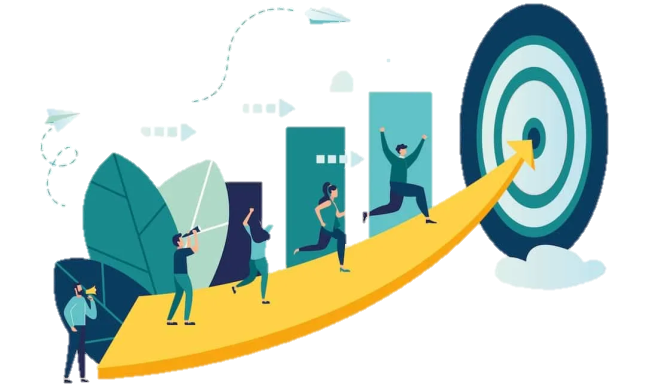 Стратегия развития
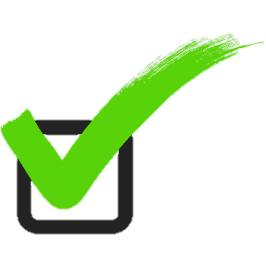 Сделано:
Разработан паспорт проекта
Разработана бизнес- модель
Проведён упрощенный анализ конкурентов (прямых и косвенных)
Построен SWOT-анализ, рассмотрен PEST-анализ
Разработана идея, которая представлена в рамках акселерационной программы
Долгосрочные цели:
1 год-работа с партнерами и работодателями, перенос информации , наполнение скелета
2 год-запуск тестового режима агрегатора
3 год- выход на полноценный рынок
Возможность развития и тиражирования на региональном уровне
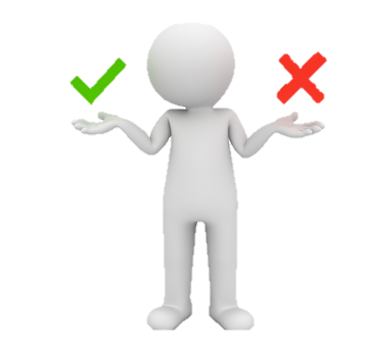 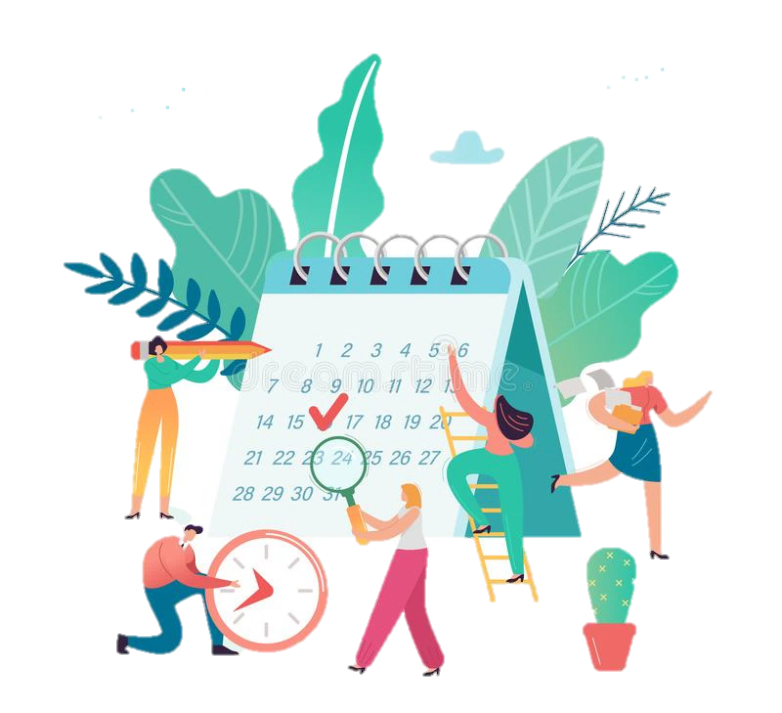 План на ближайшие месяцы:
Проводить более глубокий анализ для точных расчётов затрат и прибыли
Проработка и создание оболочки агрегатора
Работа с партнерами, разработка системы рейтинга
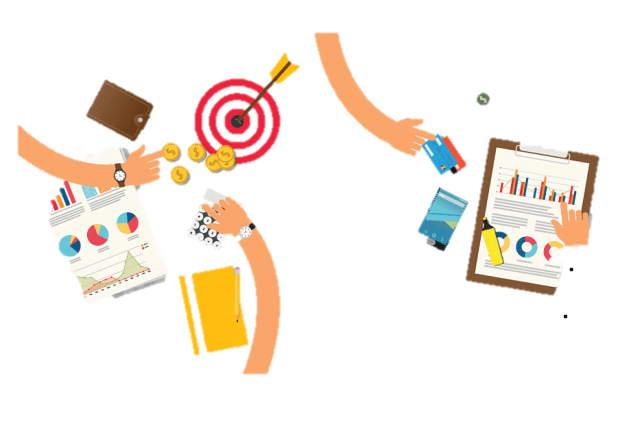 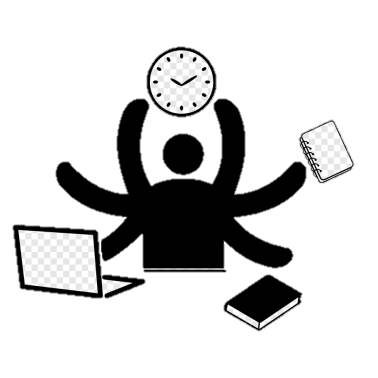 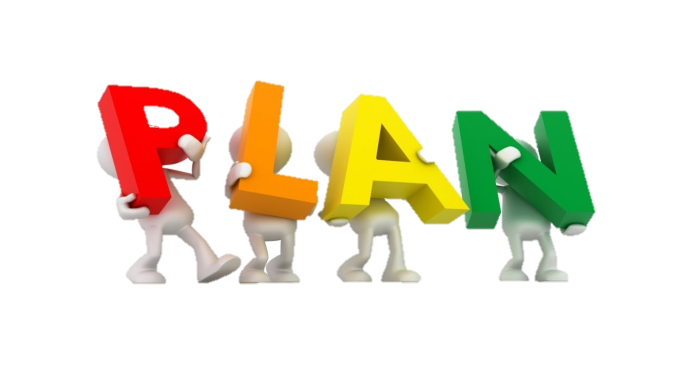 9
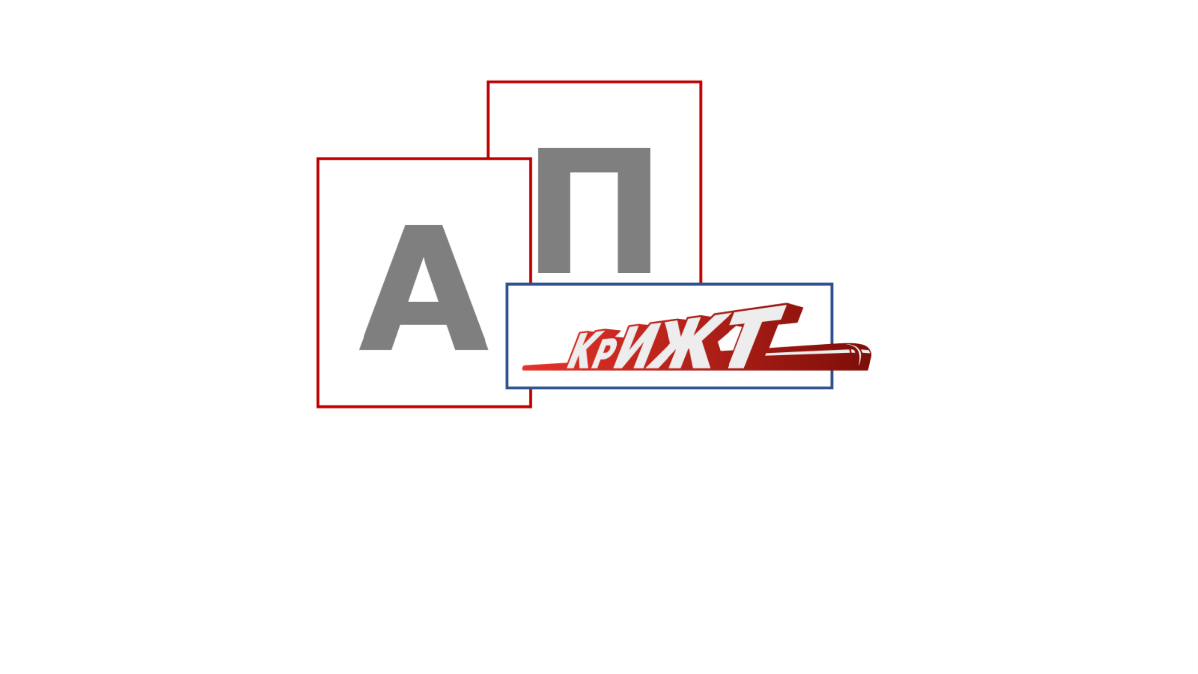 АКСЕЛЕРАЦИОННАЯ ПРОГРАММА 
Красноярского института железнодорожного транспорта
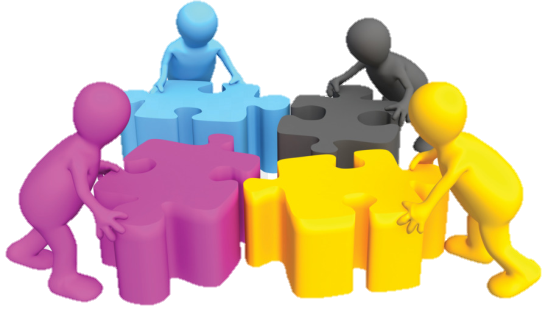 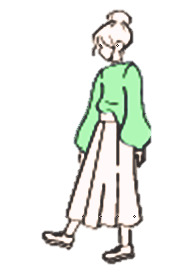 Команда
Абжалимова Анжелика Амировна координатор
Руководитель проекта
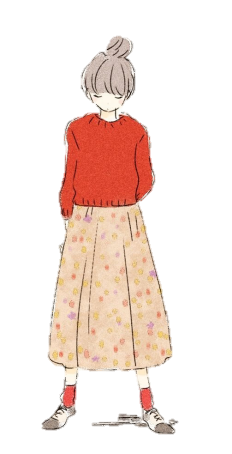 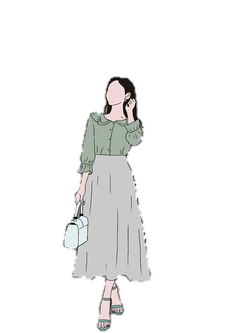 Михайлова Анастасия Денисовна исполнитель
Анищенко Анна Сергеевна
 дипломат
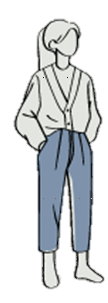 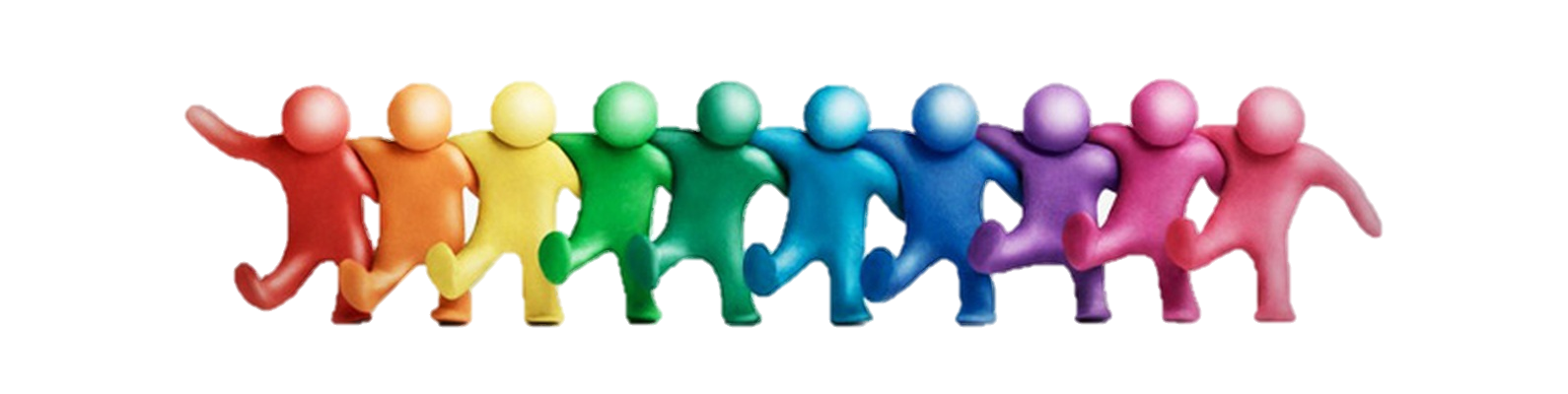 Филипцева Мария Алексеевна  генератор идей
10
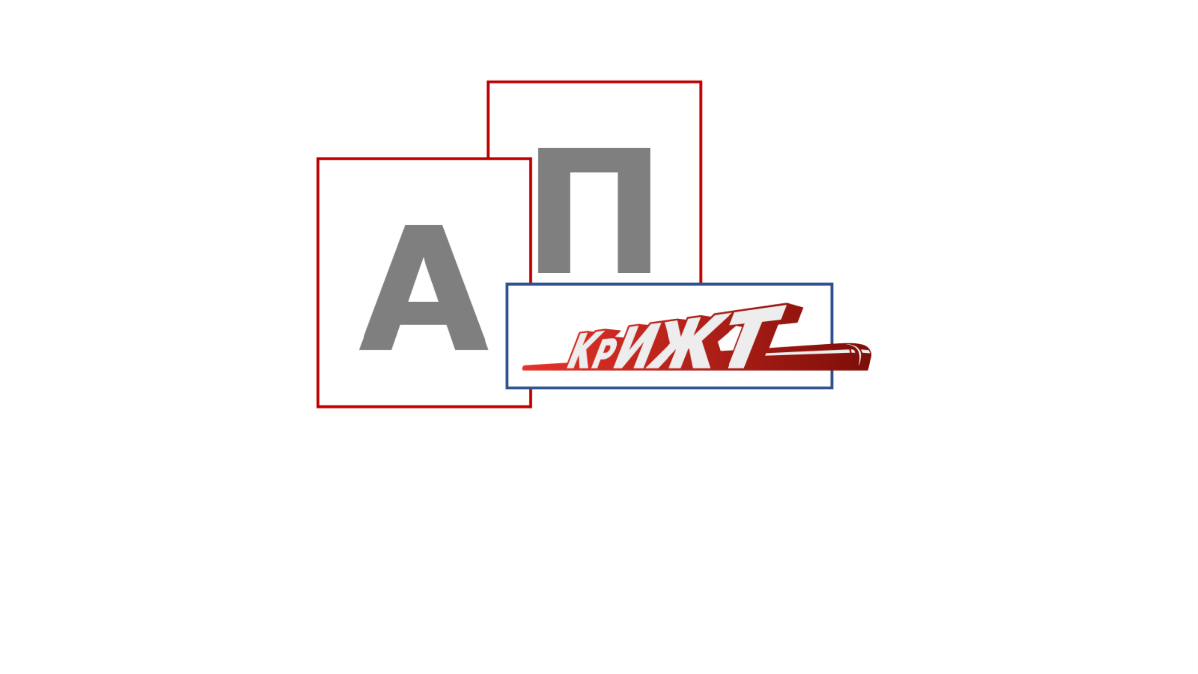 АКСЕЛЕРАЦИОННАЯ ПРОГРАММА 
Красноярского института железнодорожного транспорта
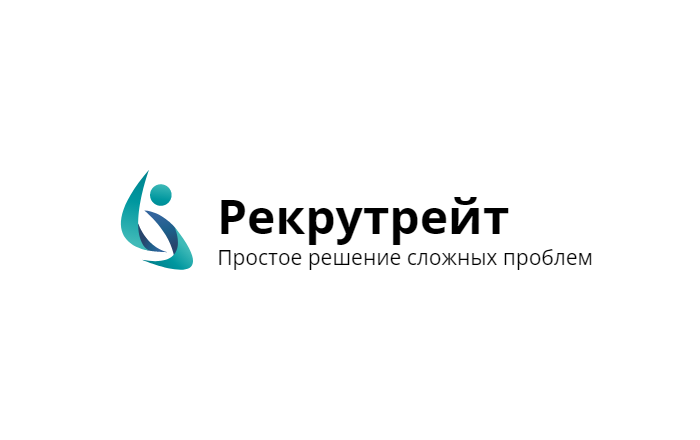 Визитка
Система автоматизации рекрутмента «Рекрутрейт», агрегатор, который направлен на поиск, отбор и подбор персонала
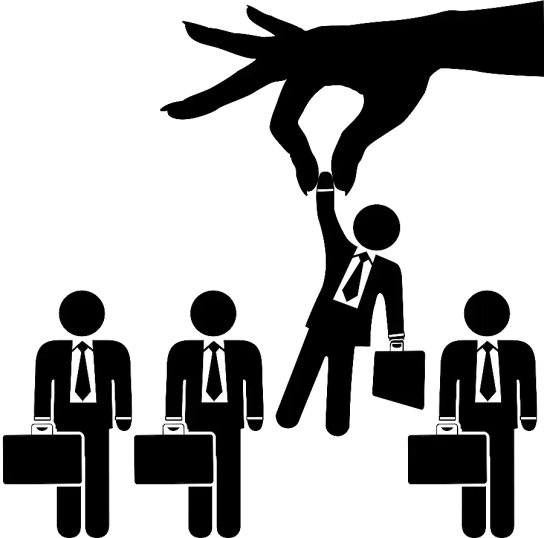 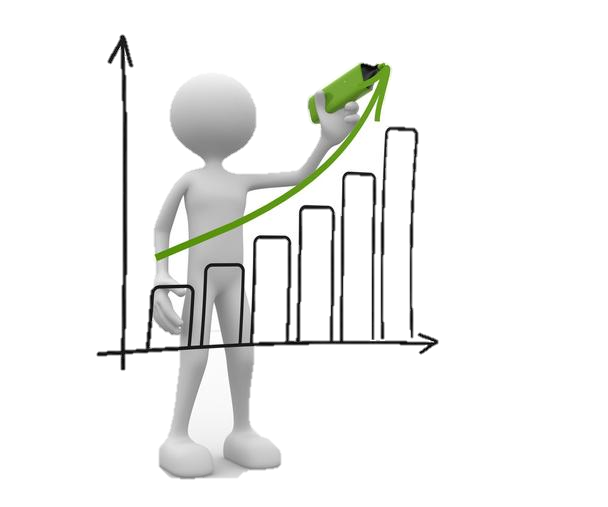 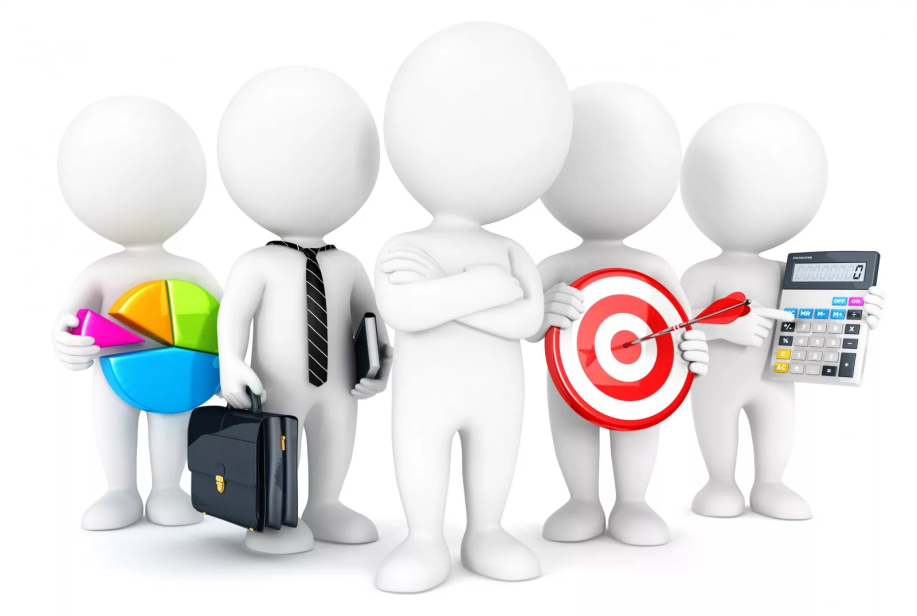 Абжалимова Анжелика
выступающий
11